Занятие по ФЭМП в подготовительной группе“Решение  задач. Ориентирование на листе бумаги в клетку”.
Воспитатели
Петрова И.А.
Седова И.В.
Задачи.   
Продолжать учить самостоятельно составлять и решать арифметические задачи в пределах 10 . Совершенствовать умение в ориентировке на листе бумаги в клетку. Развивать внимание, память, логическое мышление. Воспитывать аккуратность, выдержку.
Детям было предложено записать и решить задачи
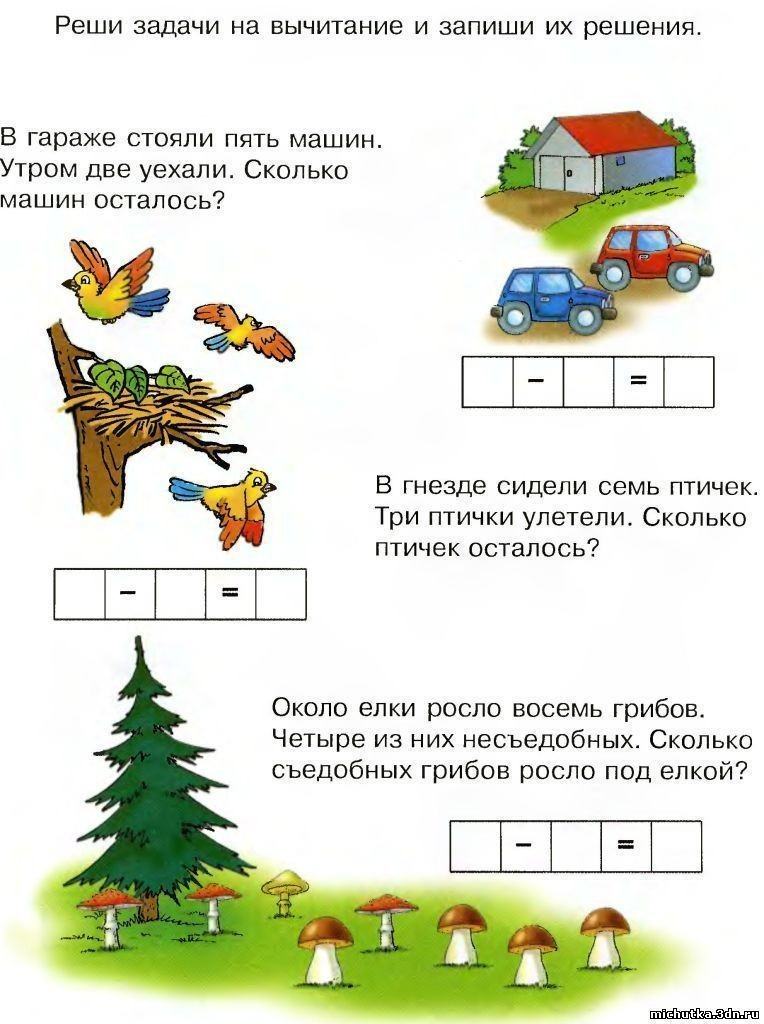 Выполнить графический диктант
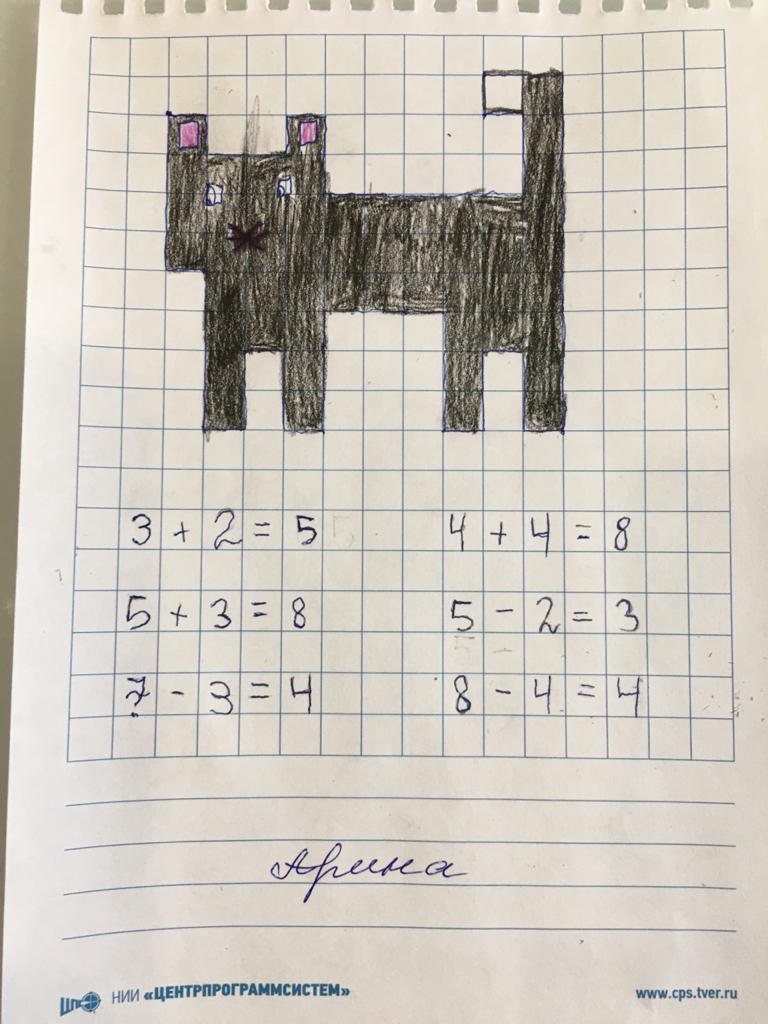 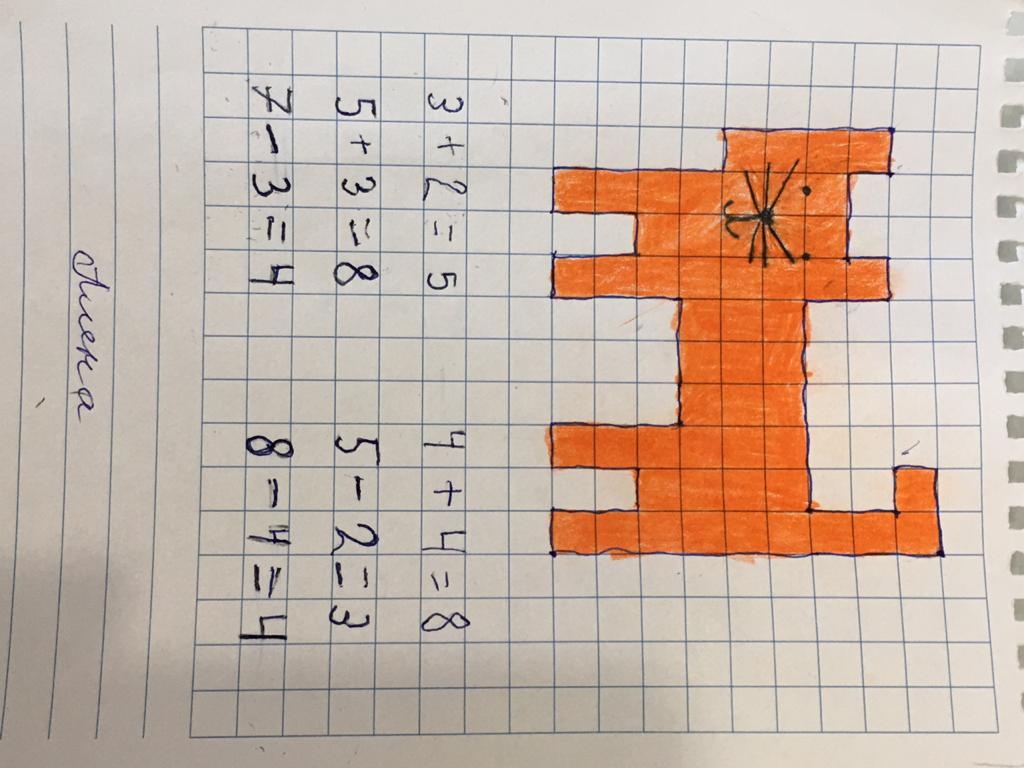 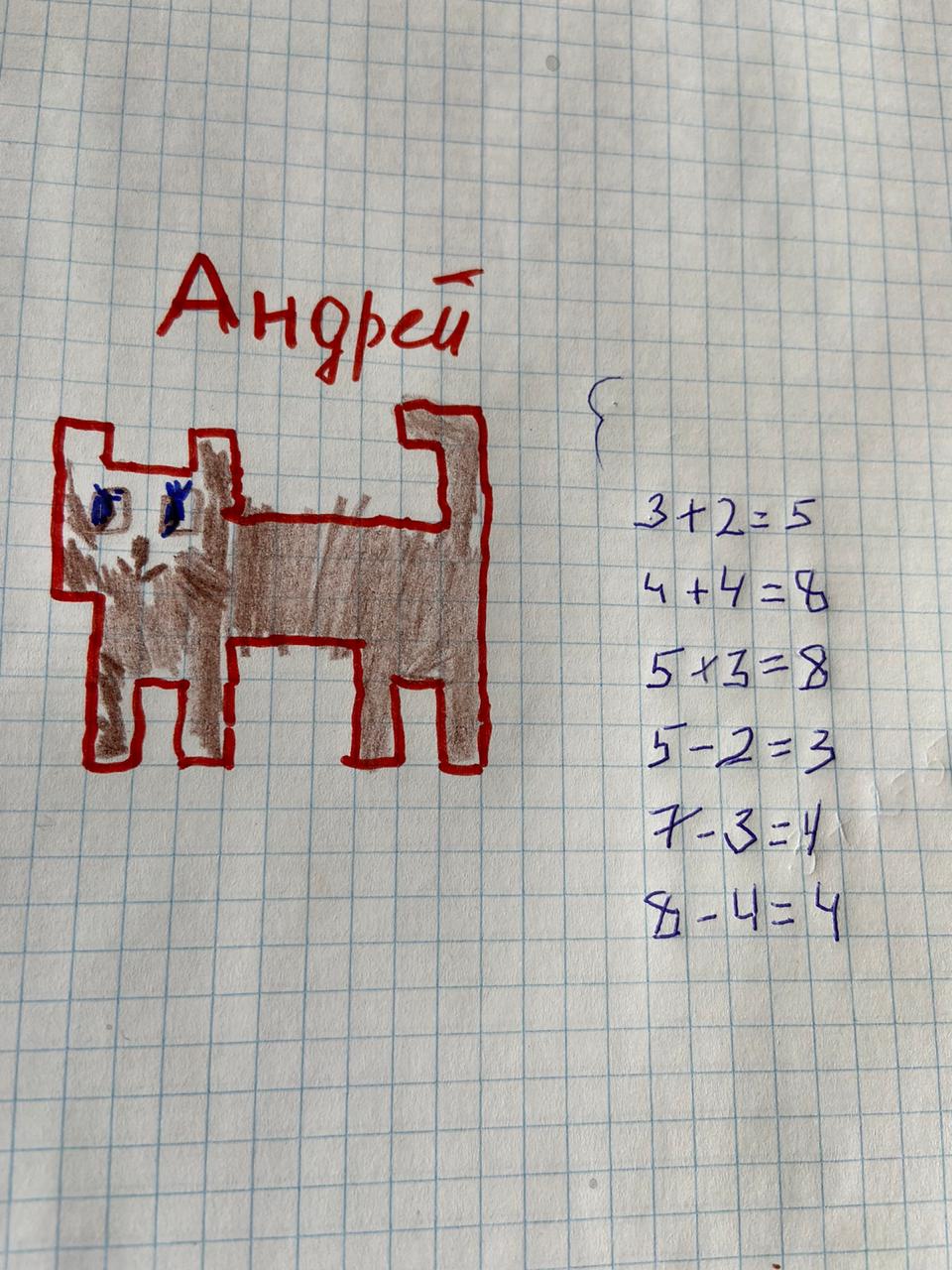 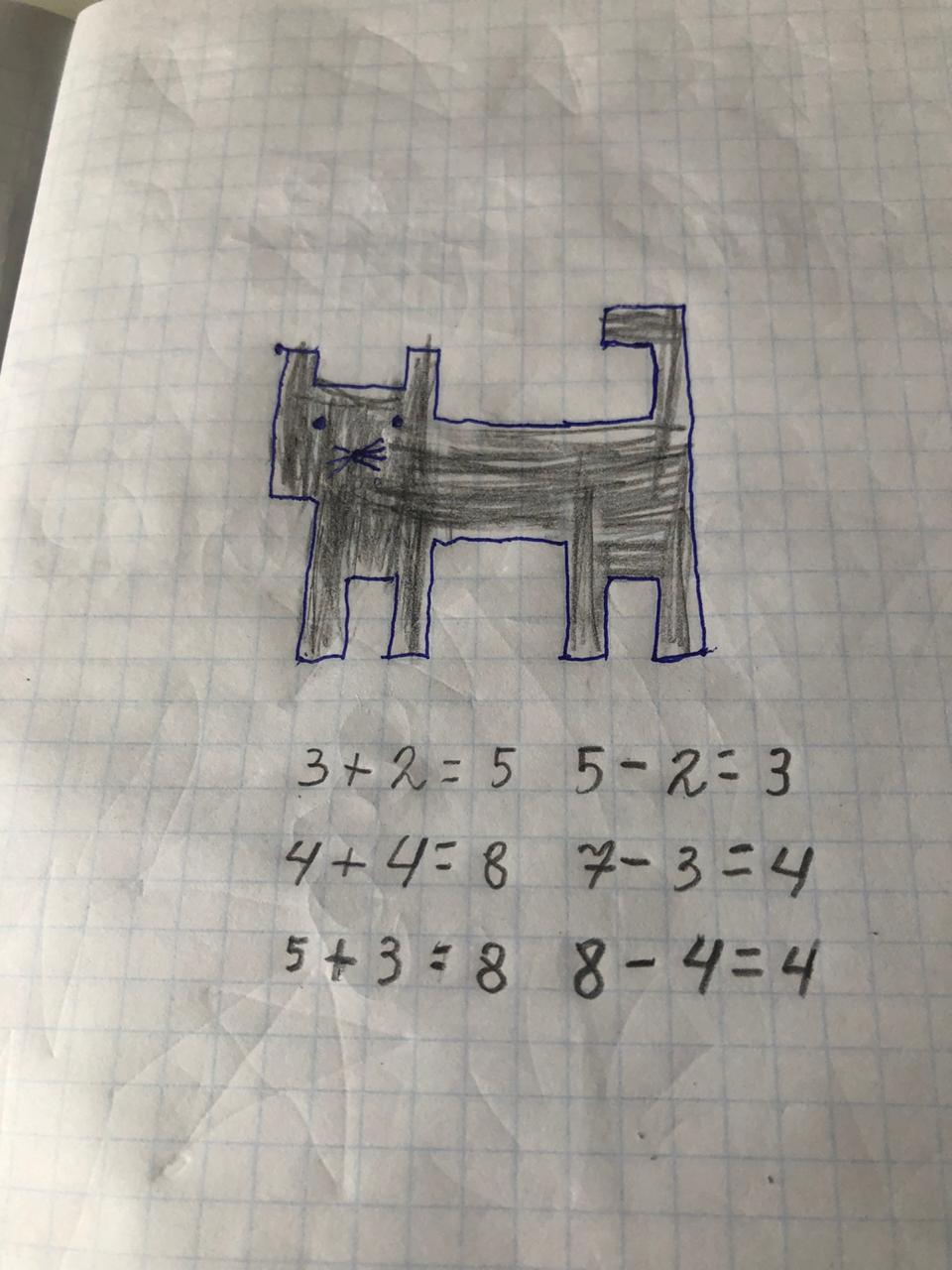 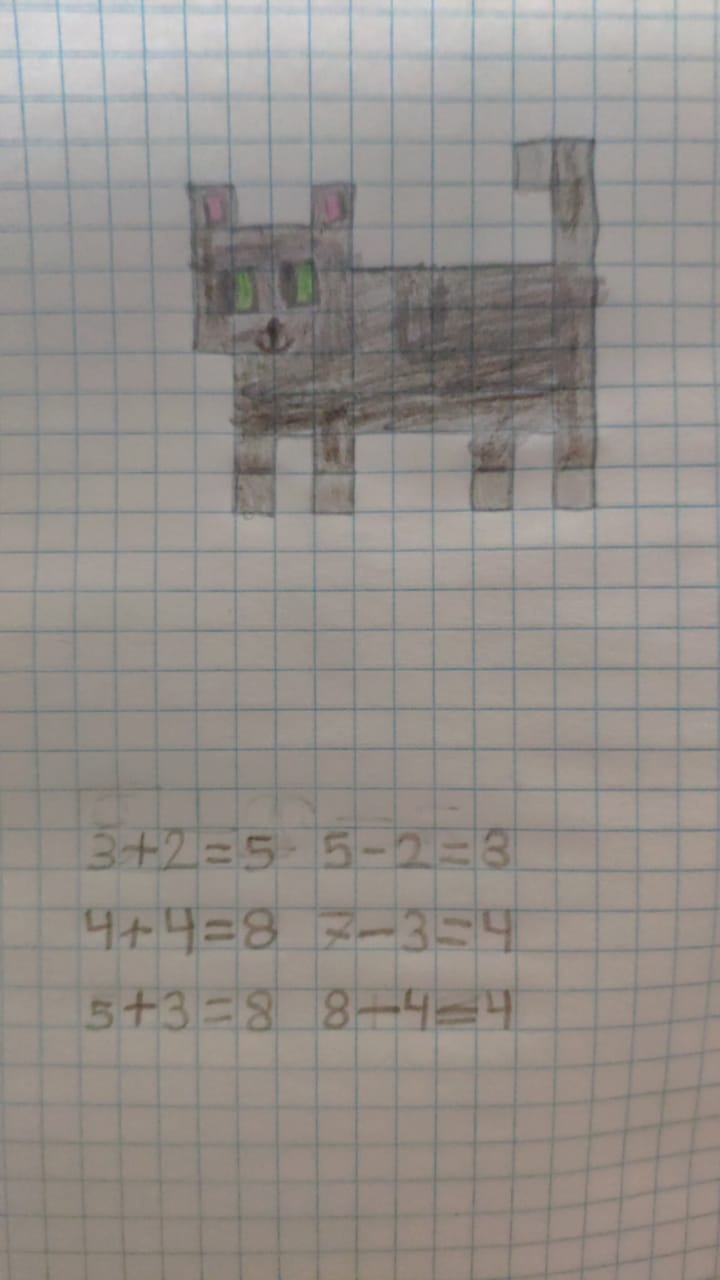 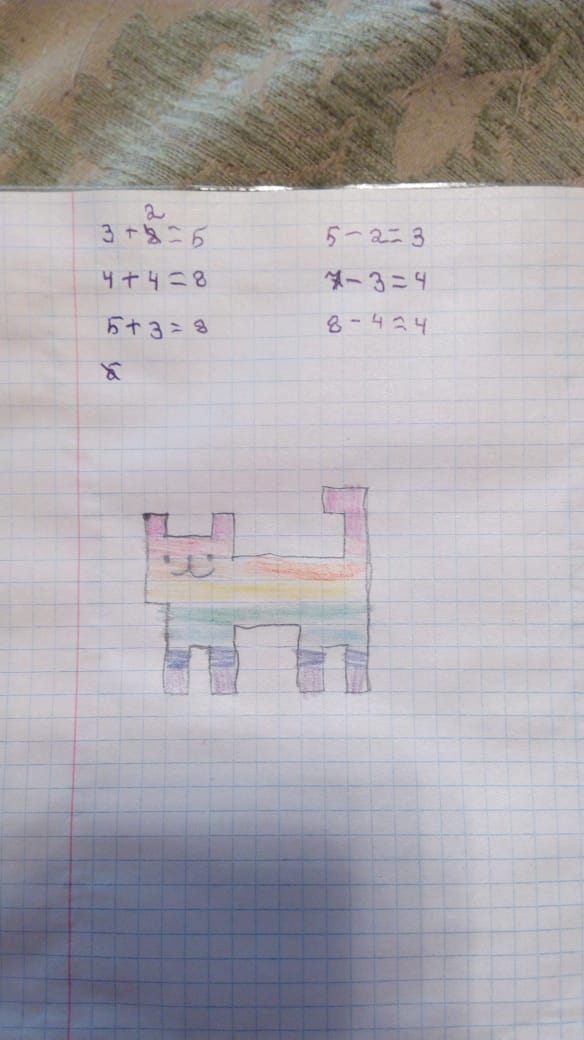 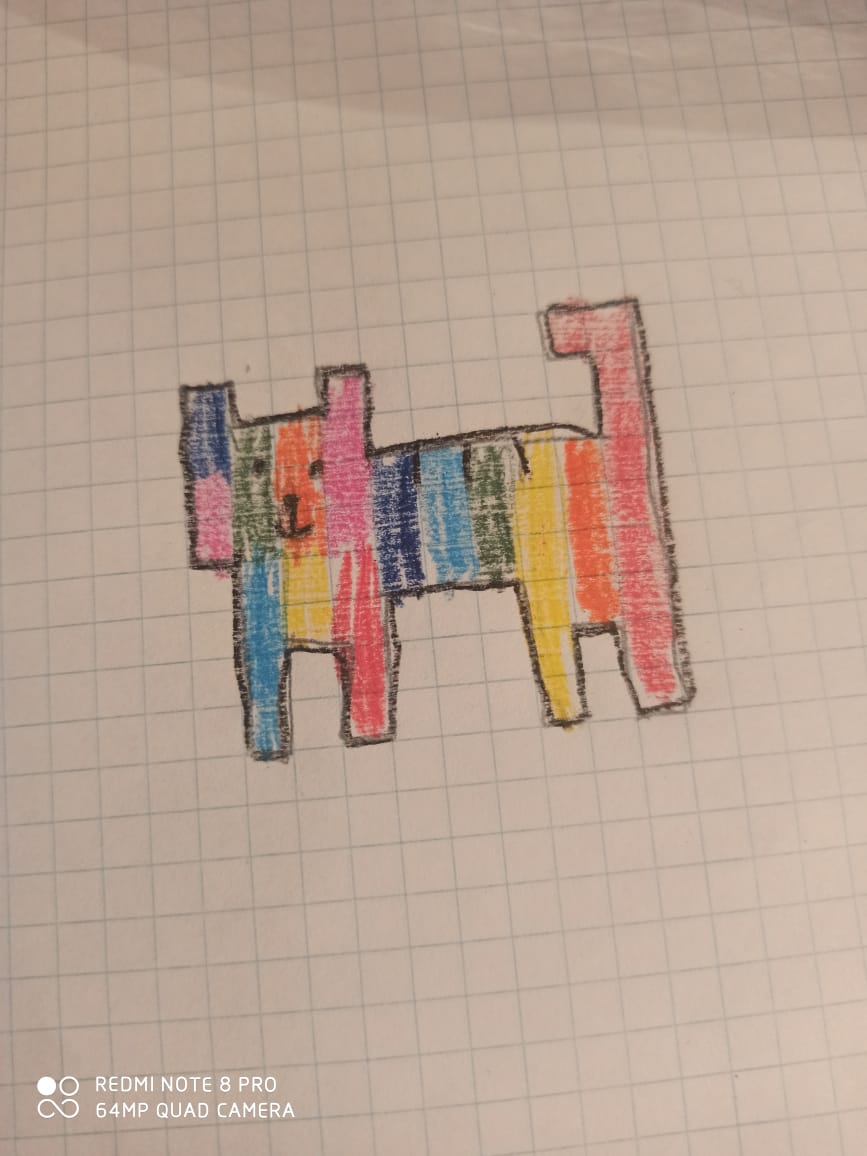 Математика важна, Математика нужна, Математика – наука, 
Мыслить учит нас она.
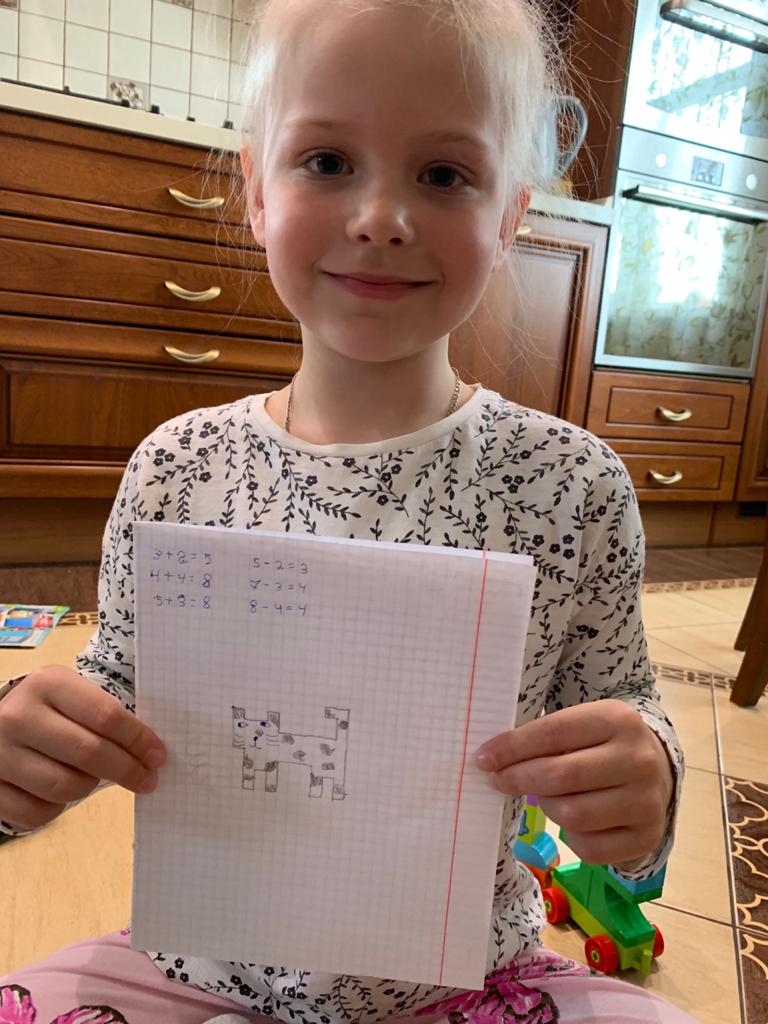